Инструктаж для дошкольников по правилам дорожного движения
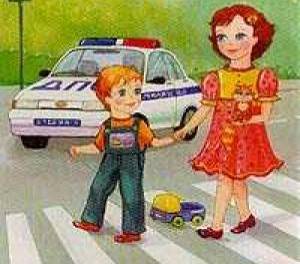 Ходи по тротуару, придерживаясь правой стороны
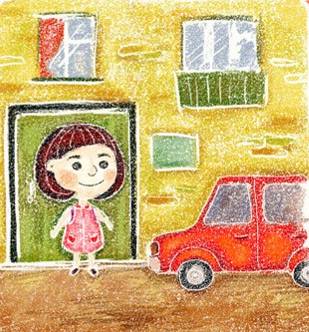 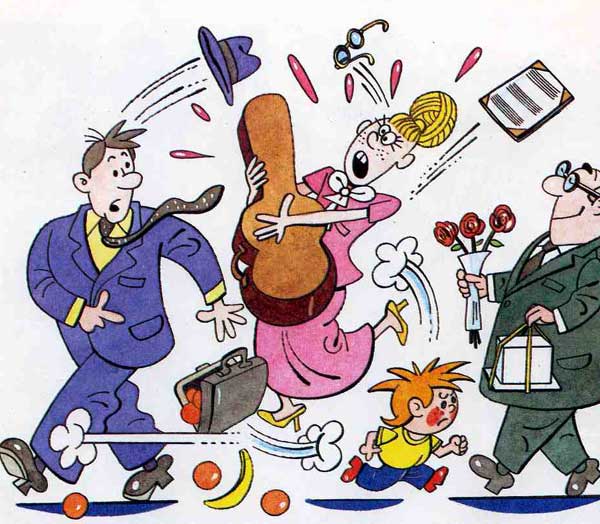 Переходи улицу только по пешеходному переходу
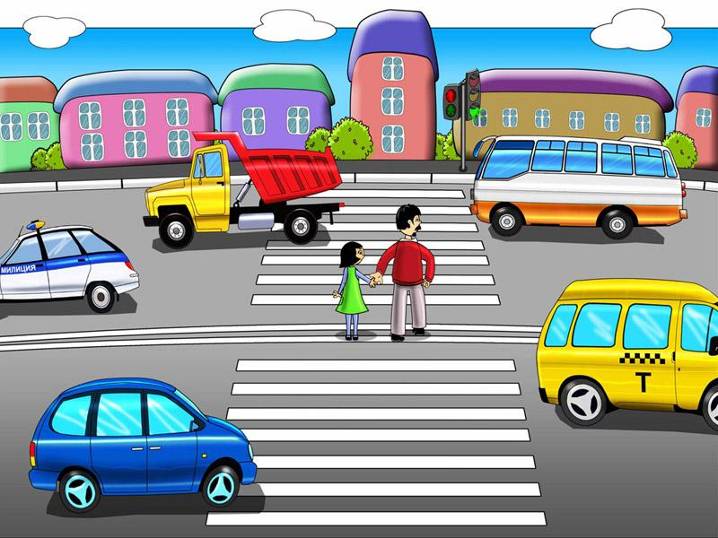 Переходя дорогу, посмотри, нет ли близко машин
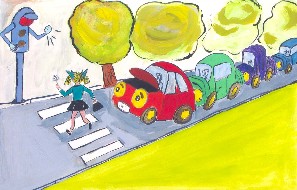 СВЕТОФОР - НАСТОЯЩИЙ ДРУГ ВОДИТЕЛЕЙ И ПЕШЕХОДОВ!
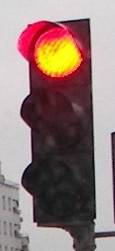 Всякое движение запрещено! 

Остановись и жди!
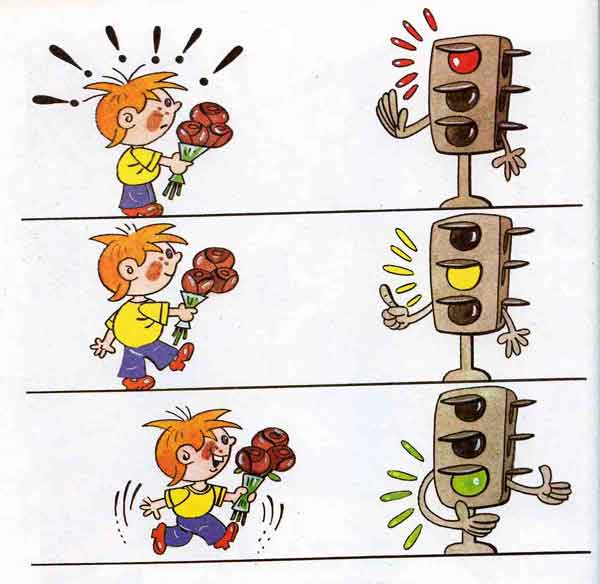 СВЕТОФОР - НАСТОЯЩИЙ ДРУГ ВОДИТЕЛЕЙ И ПЕШЕХОДОВ!
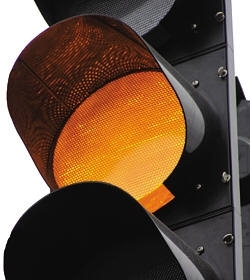 Внимание! 

Ждите нового сигнала!
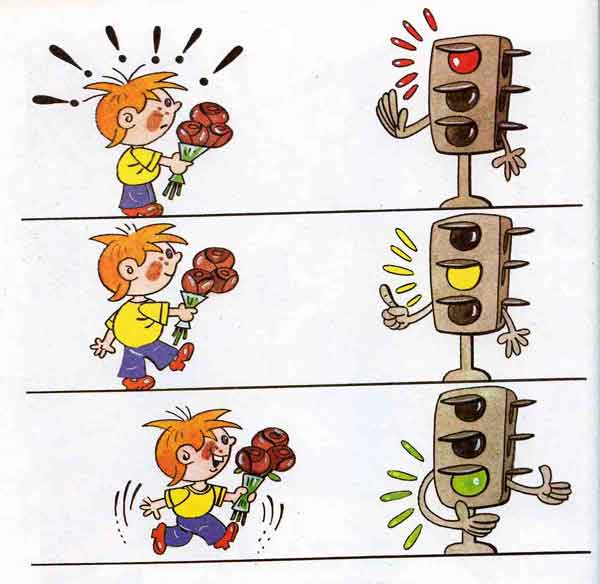 СВЕТОФОР - НАСТОЯЩИЙ ДРУГ ВОДИТЕЛЕЙ И ПЕШЕХОДОВ!
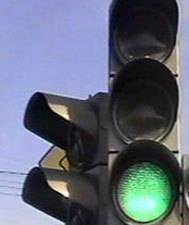 Движение разрешается! 

Можешь переходить улицу!
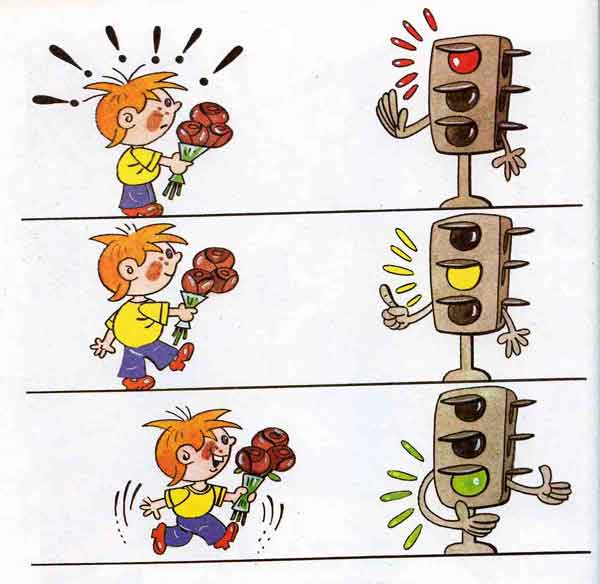 Пользуйтесь подземным переходом, пешеходными мостиками
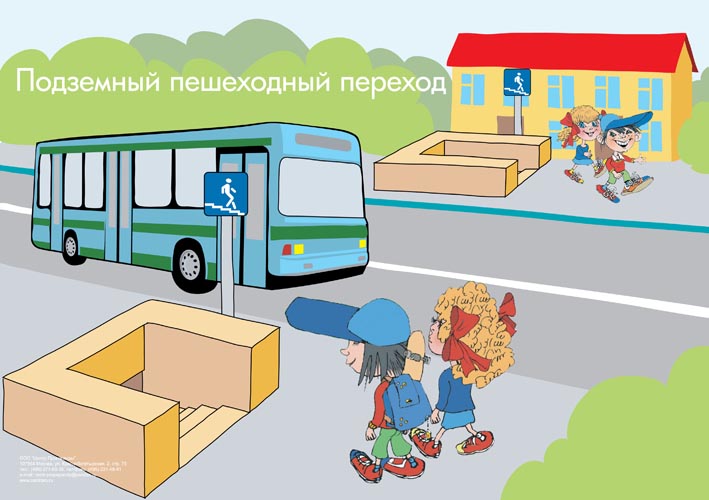 Не перебегай проезжую часть перед близко идущим транспортом
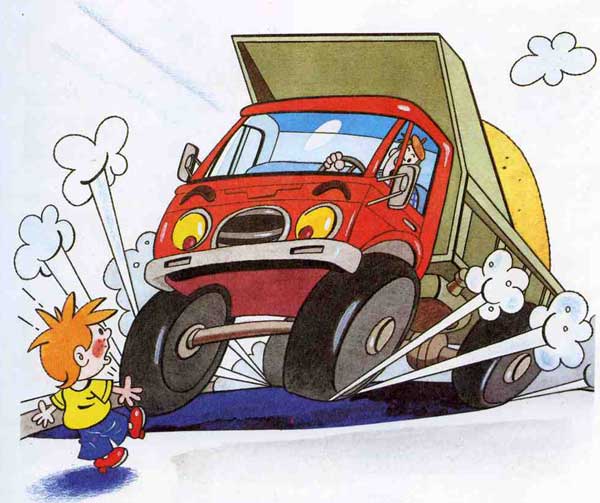 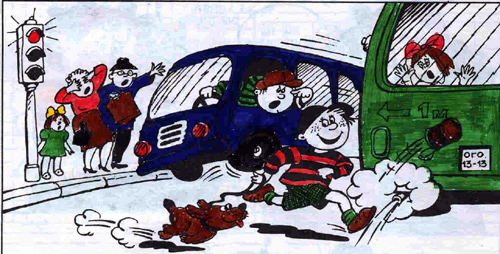 Всегда пропускайте автомобили с включенными спецсигналами
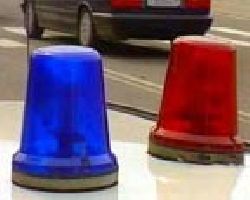 Не обходи стоящий автомобиль - это опасно. Подожди, пока он отъедет
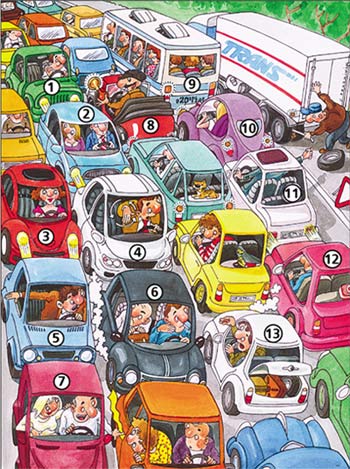 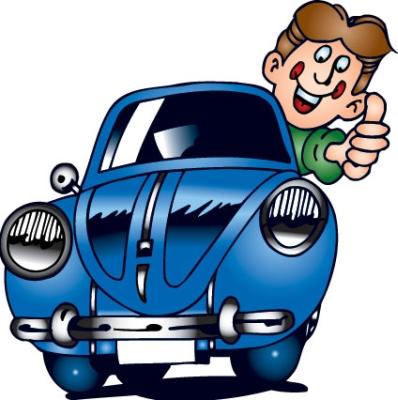 Ожидая транспорт, стойте только на посадочных площадках
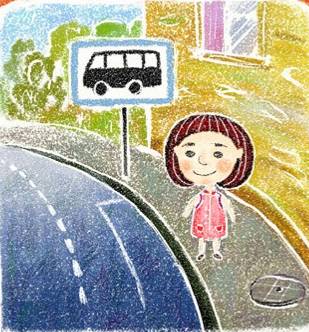 Подходите для посадки только после полной остановки  транспортного средства
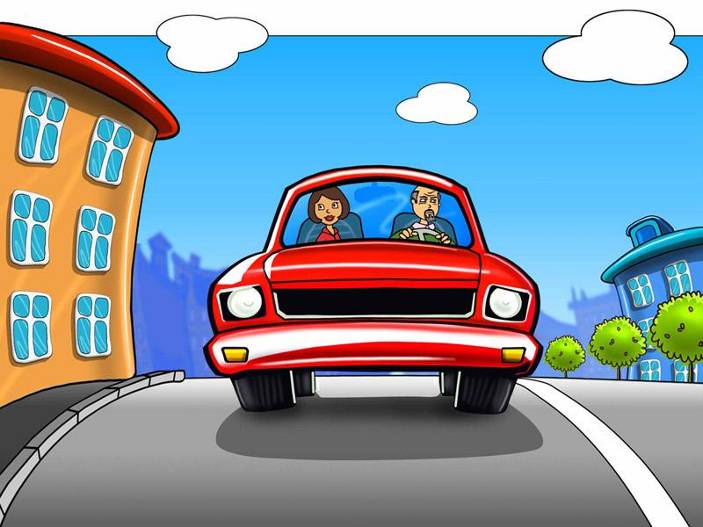 Необходимо пристегнуться,
если вы едите в легковом автомобиле
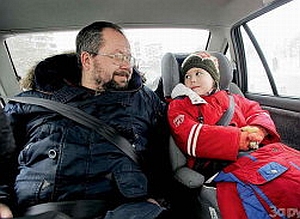 Велосипедистам не следует устраивать гонки на проезжей части и на тротуарах
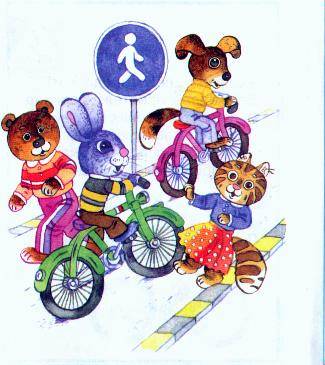 Ведите велосипед рядом, если переходите улицу. Не рискуйте, переезжая дорогу!
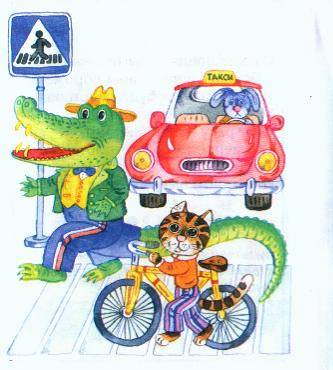 Катайтесь на роликах, скейтбордах в парках и скверах, имеющих ограждения
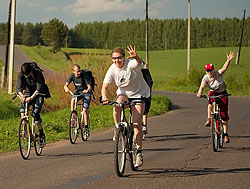 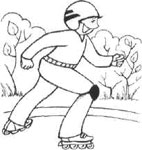 Не играйте на проезжей части!
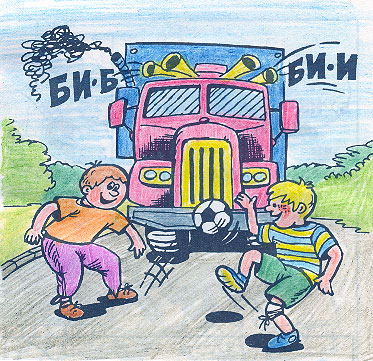 За городом нужно идти по обочине дороги навстречу движущемуся транспорту
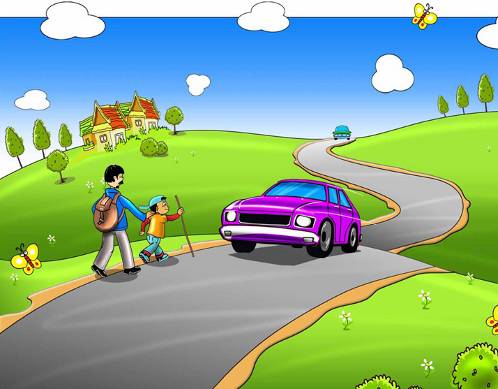 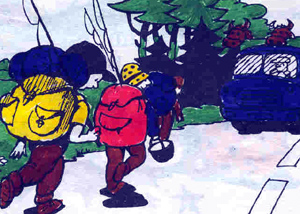 Делаем ребятам Предостережение: Выучите срочно ПРАВИЛА ДВИЖЕНИЯ, Чтоб не волновались Каждый день родители, Чтоб спокойно мчались Улицей водители!
                      Ю. Яковлев
Используемая литература
Айзман Р.И., Абаскалова Н.П., Лысова Н.Ф., Иашвили М.В. Памятка по безопасности жизнедеятельности для учащихся средней школы. - Сибирское университетское издательство, 2006.
Айзман Р.И., Абаскалова Н.П., Лысова Н.Ф., Иашвили М.В. Памятка по безопасности жизнедеятельности для учащихся начальной школы. - Сибирское университетское издательство, 2006.